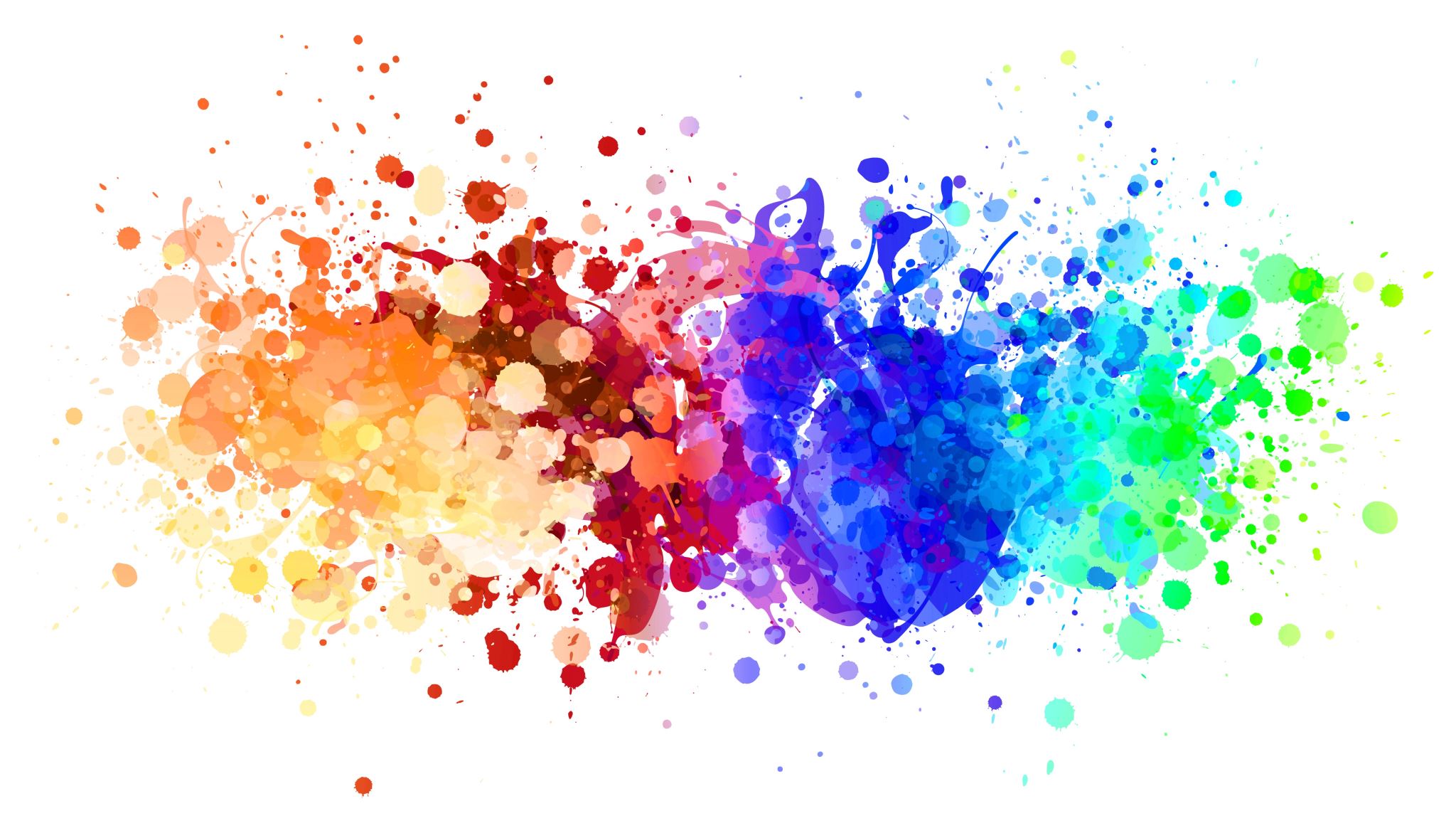 生成的策略
[Speaker Notes: TODO:
Codec 壓縮可以壓縮多少???

要不要獎 VALLE -> 就不講了

https://hao-ai-lab.github.io/blogs/cllm/



Reference:
https://aclanthology.org/2022.acl-tutorials.4.pdf
https://nar-tutorial.github.io/acl2022/NAR-ACL%202022.pdf



======
生成的本質 (介紹, 3 mod, AR 的難題)
NAR
Problem of NAR

影像
語音
文字]
生成式人工智慧 (Generative AI)：機器產生複雜有結構的物件
由有限的基本單位構成
盡乎無法窮舉
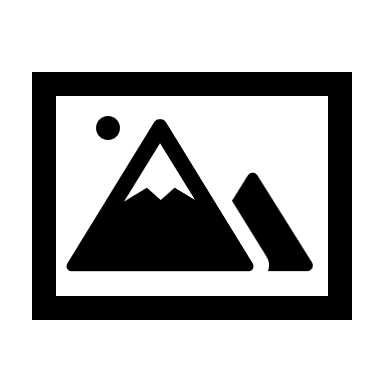 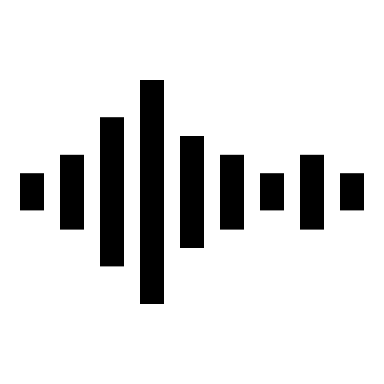 聲音
影像
文字
[Speaker Notes: Generation
Conditional Generation 


Midjourney、DALL·E]
文字由 Token 構成
……
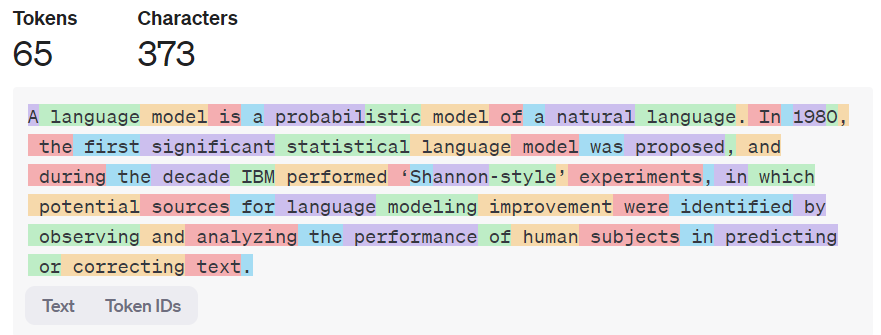 https://platform.openai.com/tokenizer
Vocabulary
Llama 2
這門課是生成式 AI 導
32K 個不同的 Token
影像由像素(Pixel)所構成
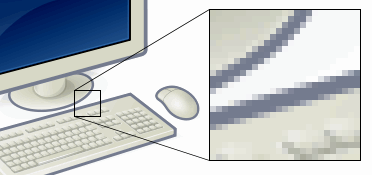 8 BPP → 256 色
16 BPP → 65536 色
每一個像素可以有多少顏色取決於 BPP (Bit per Pixel)
24 BPP → 1670 萬色
https://zh.wikipedia.org/zh-tw/%E5%83%8F%E7%B4%A0#/media/File:Pixel-example.png
[Speaker Notes: 24 bpp：224=16,777,216色，稱為真彩色，通常的記法為「1670萬色」，亦稱為「24位元色」；
真彩色（英語：True Color，麥金塔電腦使用者稱為千萬色，早期常俗稱全彩）]
https://web.archive.org/web/20211027193750/https://deepmind.com/blog/article/wavenet-generative-model-raw-audio
聲音由取樣點(Sample)所構成
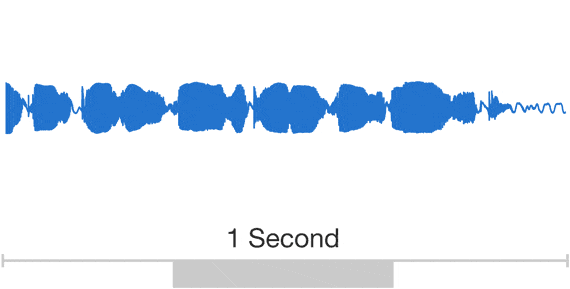 取樣解析度
（Bit Resolution）
取樣率 (Sampling Rate) 16KHz：每一秒有 16,000 個點
[Speaker Notes: 取樣解析度（Bit Resolution）]
生成式人工智慧的本質
把基本單位用正確的排序組合起來
生成式
AI
條件
Condition
生成式人工智慧的本質
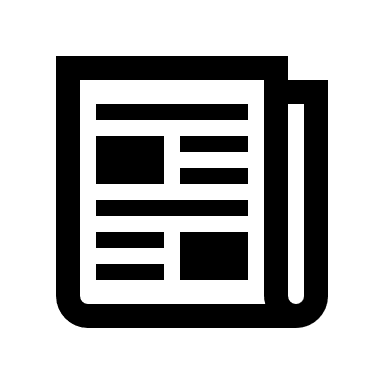 Token
對話
AI
字
字
字
什麼是機器學習？
Pixel
繪圖
AI
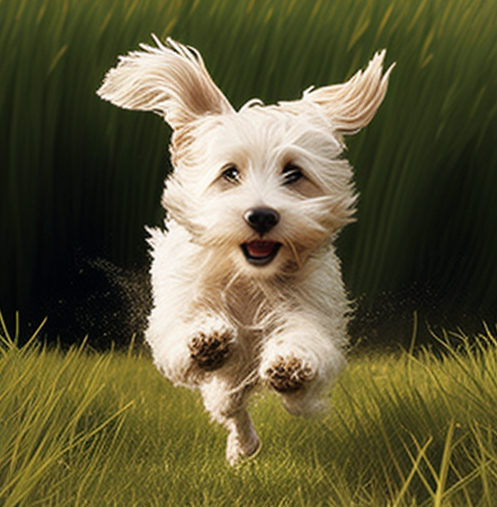 一隻在奔跑的狗
聲音生成
AI
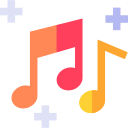 一首歌詠
人工智慧的歌
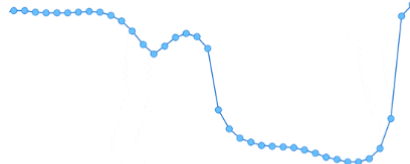 Sample
[Speaker Notes: 要不要講怎麼訓練]
生成的策略：Autoregressive Generation (AR)
生成式 AI
生成式 AI
在文字上
非常成功
生成式 AI
生成式 AI
生成的策略：Autoregressive Generation
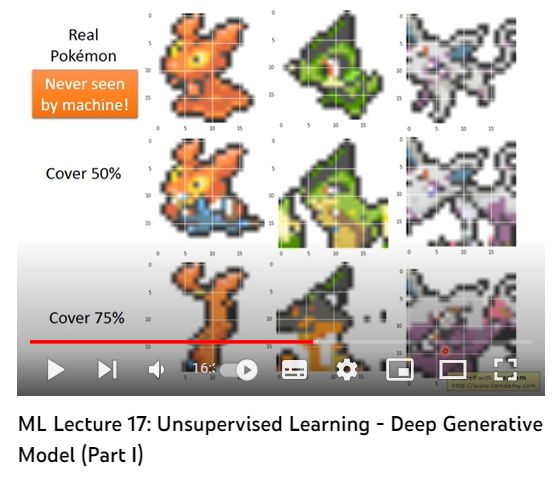 影像呢？
https://youtu.be/YNUek8ioAJk?t=537
(2016 年《機器學習》秋季班上課錄影)
https://openai.com/blog/image-gpt/
生成的策略：Autoregressive Generation
聲音呢？
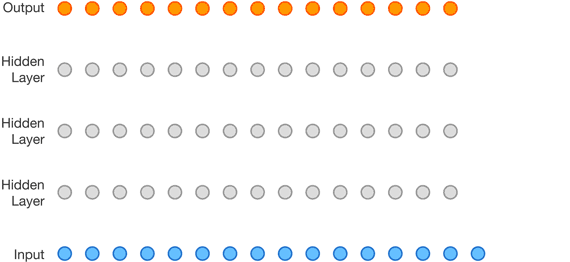 WavNet
https://arxiv.org/abs/1609.03499
生成的策略：Autoregressive Generation
本質上的限制
需要按部就班
生成式 AI
生成式 AI
生成式 AI
生成的策略：Autoregressive Generation
假設要生成 1024 x 1024 解析度的圖片






假設要生成取樣率 22K 的語音 1 分鐘
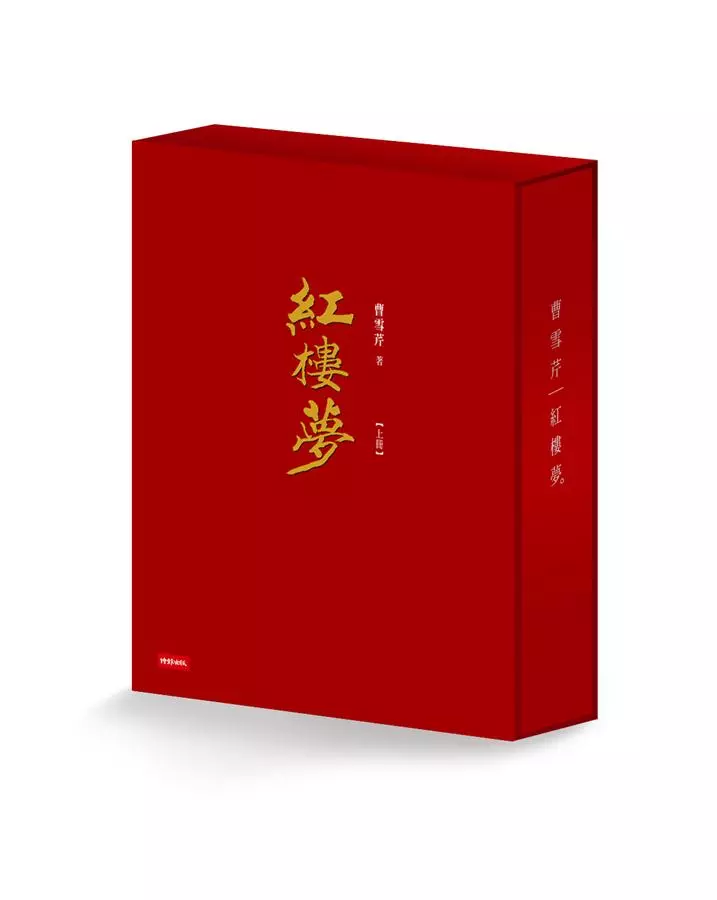 要做約100萬次接龍!
等於每生一張圖片都要寫一部紅樓夢
https://www.eslite.com/product/1001110932518887
要做約132萬次接龍!
[Speaker Notes: https://www.eslite.com/product/1001110932518887?utm_content=&gad_source=1&gclid=CjwKCAjw0YGyBhByEiwAQmBEWqx3XQtnEljmeYeMQmZw-BUlqqYKK6dvFMw11gd46if8XqyYCf3SghoCq7wQAvD_BwE
說到辛酸處，荒唐愈可悲。由來同一夢，休笑世人癡！]
Autoregressive Generation (AR)
生成式 AI
生成式 AI
生成式 AI
Non-autoregressive Generation (NAR)
生成式 AI
位置一
平行運算
生成式 AI
位置二
一次生出所有基本單位
生成式 AI
位置三
[Speaker Notes: 圖片大小已知 1024 x 1024]
Autoregressive Generation (AR)
影像
生成
一隻在奔跑的狗
Non-autoregressive Generation (NAR)
影像
生成
一隻在奔跑的狗
Non-Autoregressive Generation
文字也可以用 Non-Autoregressive
生成式 AI
3 個 Token
生成式 AI
位置一
生成式 AI
位置二
生成式 AI
位置三
Survey paper: https://arxiv.org/pdf/2204.09269
Non-Autoregressive Generation
文字也可以用 Non-Autoregressive
答案
生成式 AI
位置一
生成式 AI
位置二
生成式 AI
[END]
位置三
生成式 AI
位置四
反正就是生成固定長度
Survey paper: https://arxiv.org/pdf/2204.09269
Non-Autoregressive Generation 的品質問題
生成往往需要AI自行腦補，給定條件仍有很多不同可能的輸出
畫一隻向左奔跑的白狗
生成式 AI
位置一
一隻在奔跑的狗
四不像
畫一隻向右奔跑的黑狗
生成式 AI
位置二
一隻在奔跑的狗
“multi-modality problem”
Non-autoregressive Generation
語言模型
李宏毅是
位置一
演
演
教
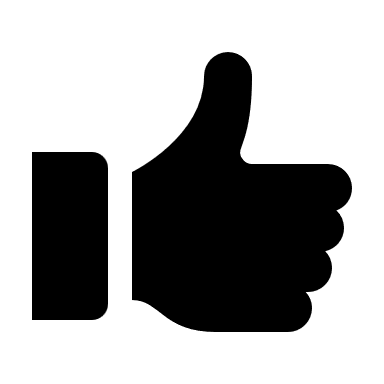 語言模型
授
李宏毅是
位置二
授
員
李宏毅是演員
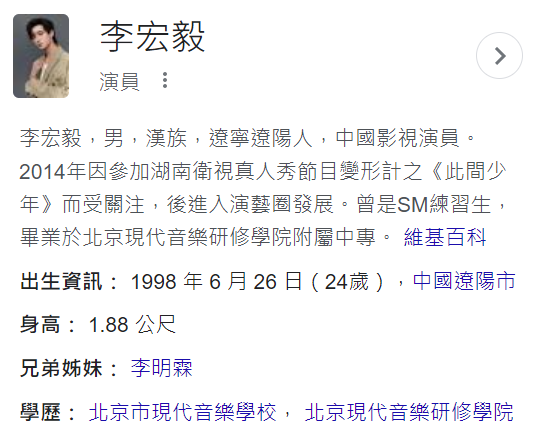 李宏毅是演藝圈的
李宏毅是演過變形計
李宏毅是教授
李宏毅是教授
Autoregressive Generation
語言模型
李宏毅是
演
演
教
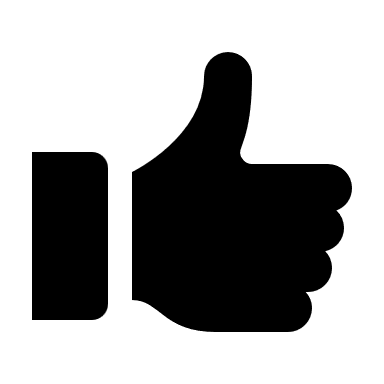 語言模型
員
李宏毅是
演
員
藝
過
李宏毅是演員
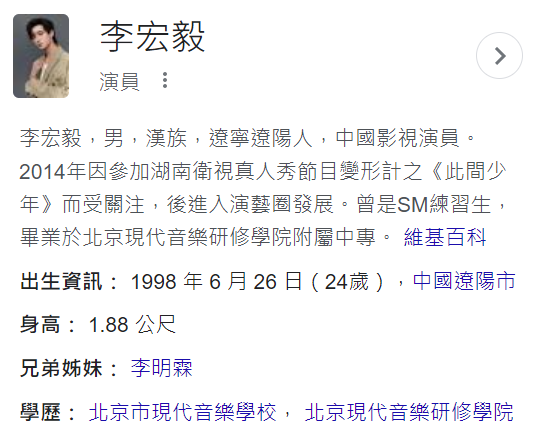 李宏毅是演藝圈的
李宏毅是演過變形計
李宏毅是教授
李宏毅是教授
Non-Autoregressive Generation 的品質問題
讓所有位置都腦補一樣的內容
生成式 AI
位置一
一隻在奔跑的狗
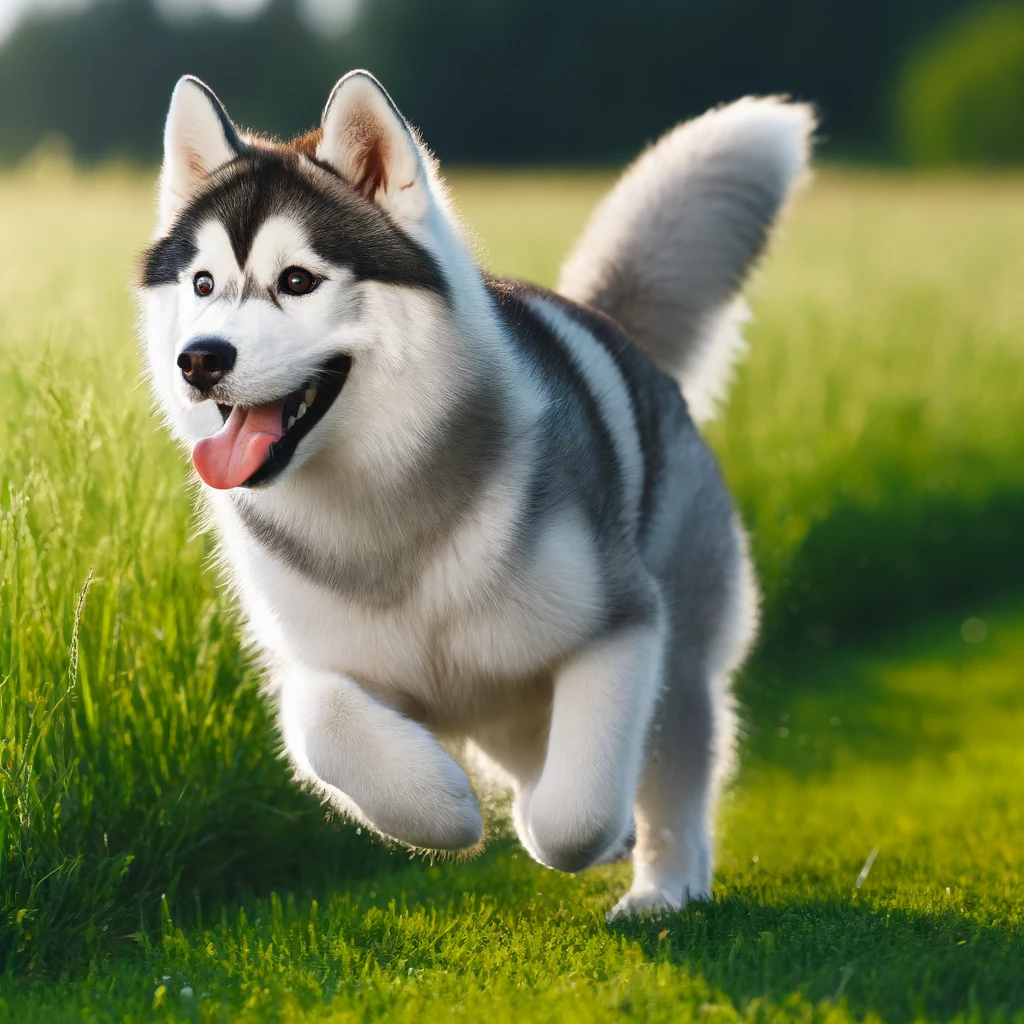 向左、哈士奇、草原背景
生成式 AI
位置二
一隻在奔跑的狗
[Speaker Notes: + noise]
Non-Autoregressive Generation 的品質問題
讓所有位置都腦補一樣的內容
生成式 AI
位置一
一隻在奔跑的狗
隨機
生成
(向量)
生成式 AI
位置二
一隻在奔跑的狗
影像常用生成模型 VAE, GAN, Flow-based Model, Diffusion Model 都有這樣的設計
[Speaker Notes: + noise]
Autoregressive + Non-autoregressive
先用 Autoregressive 生成一個精簡的版本，再用 Non-autoregressive 生成產生精細的版本
Autoregressive
Non-autoregressive
生成式
AI
生成式
AI
條件
不需要是人可以看懂得東西
精簡的版本
可以快速生成
沒有太多
腦補空間
Autoregressive + Non-autoregressive
解壓縮
壓縮
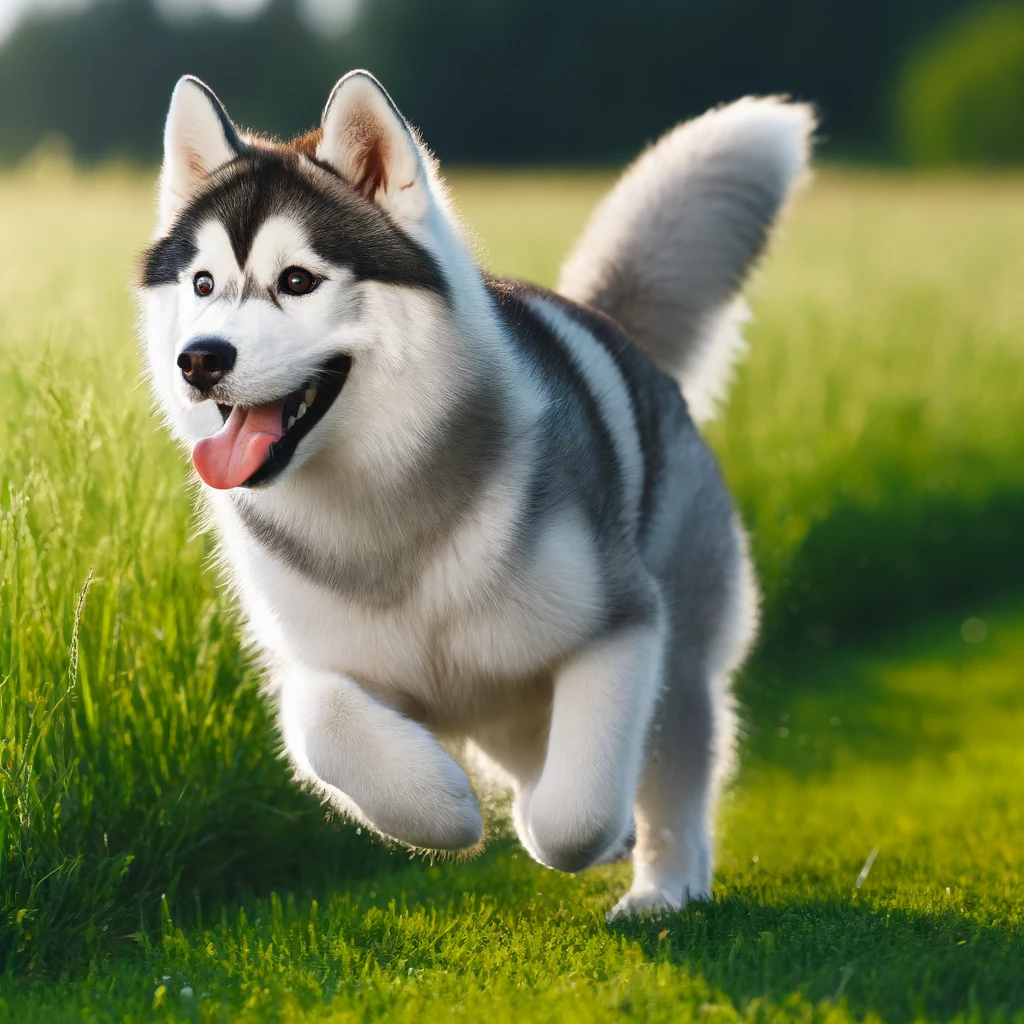 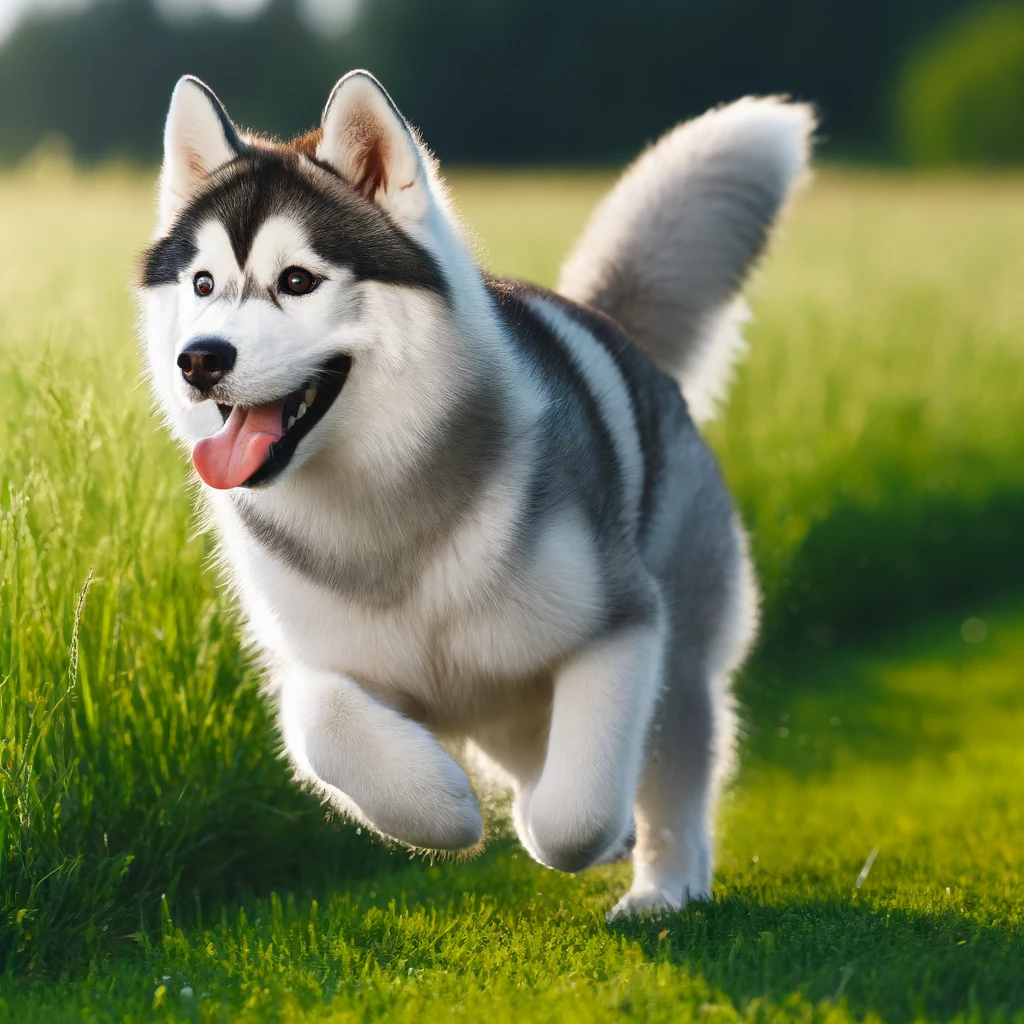 Encoder
Decoder
類神經網路 
(學習得到)
類神經網路 
(學習得到)
2
5
4
7
越接近越好
16
1
1
16
Auto-Encoder
1024
上千萬
https://arxiv.org/abs/2202.04200
[Speaker Notes: 如何產生精簡版本]
Autoregressive + Non-autoregressive
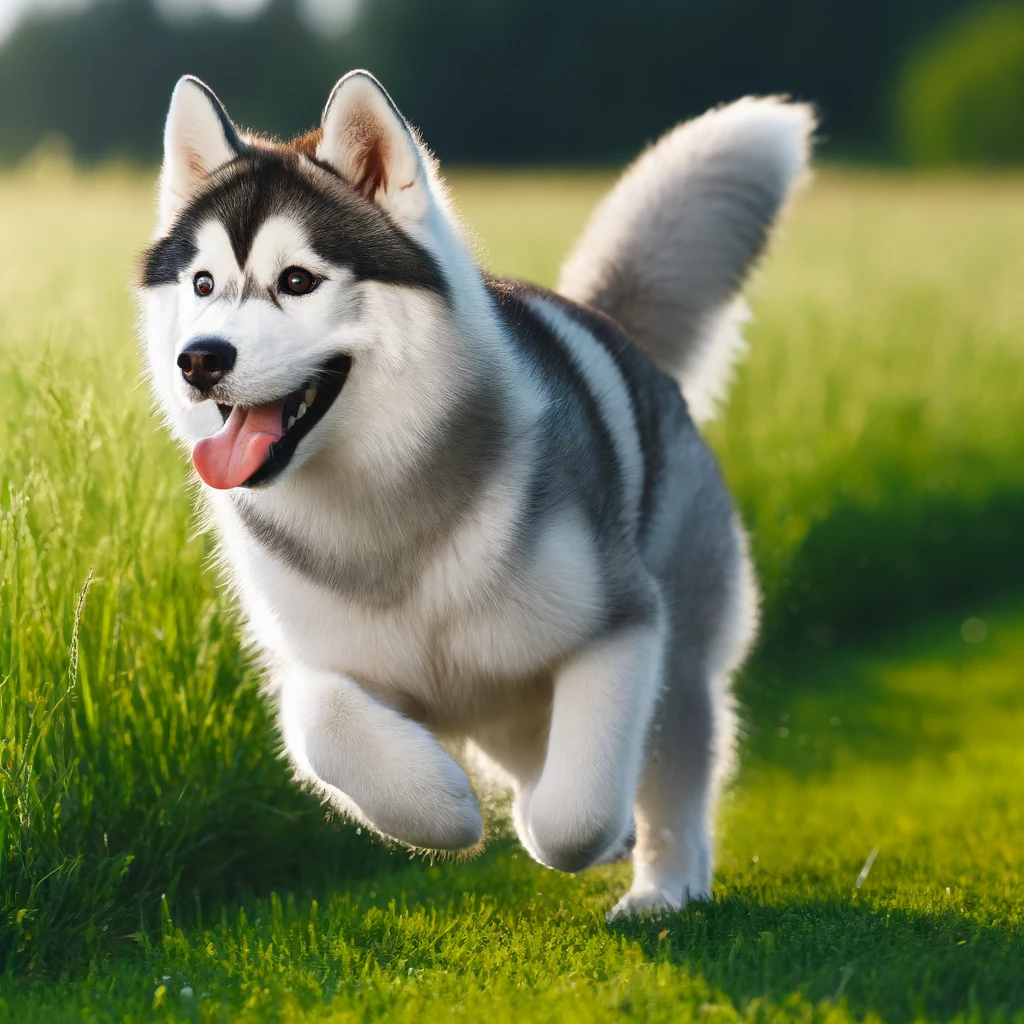 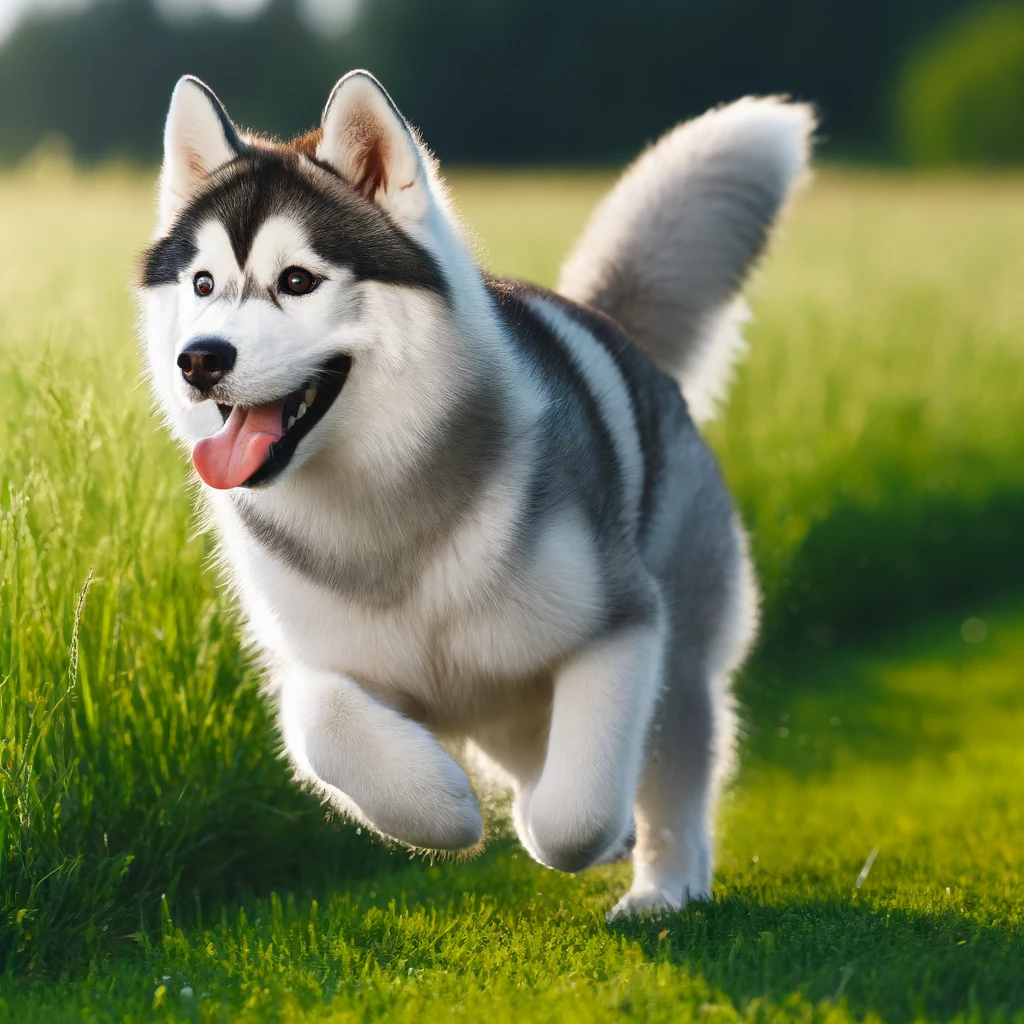 Encoder
Decoder
Autoregressive
2
5
2
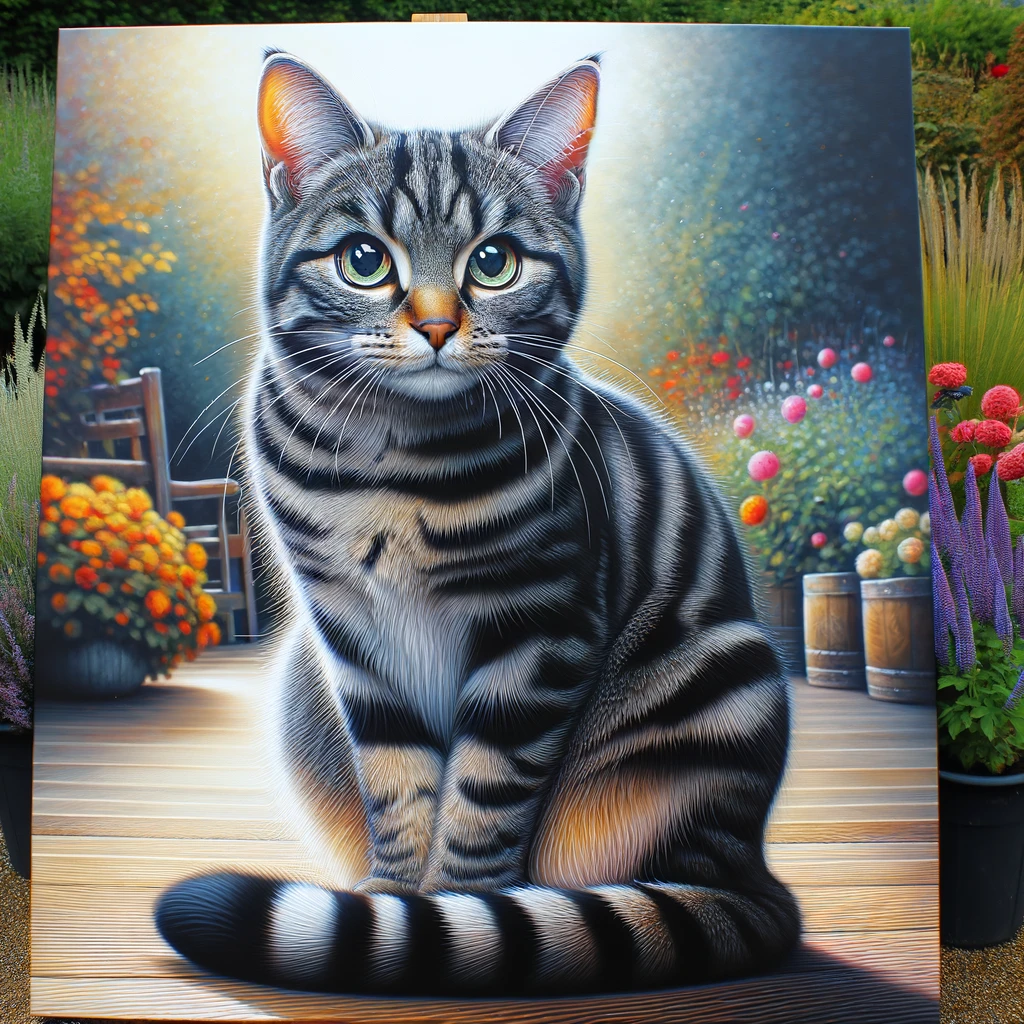 Decoder
生成式
AI
4
4
7
7
虎斑貓
5
會不會還是很久？
[Speaker Notes: https://arxiv.org/abs/2204.06125]
Autoregressive + Non-autoregressive
壓縮
解壓縮
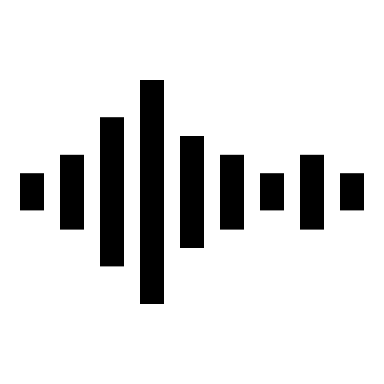 Encoder
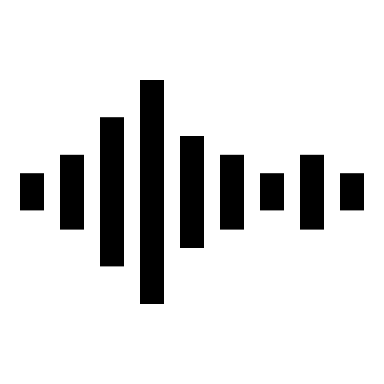 Decoder
4
2
5
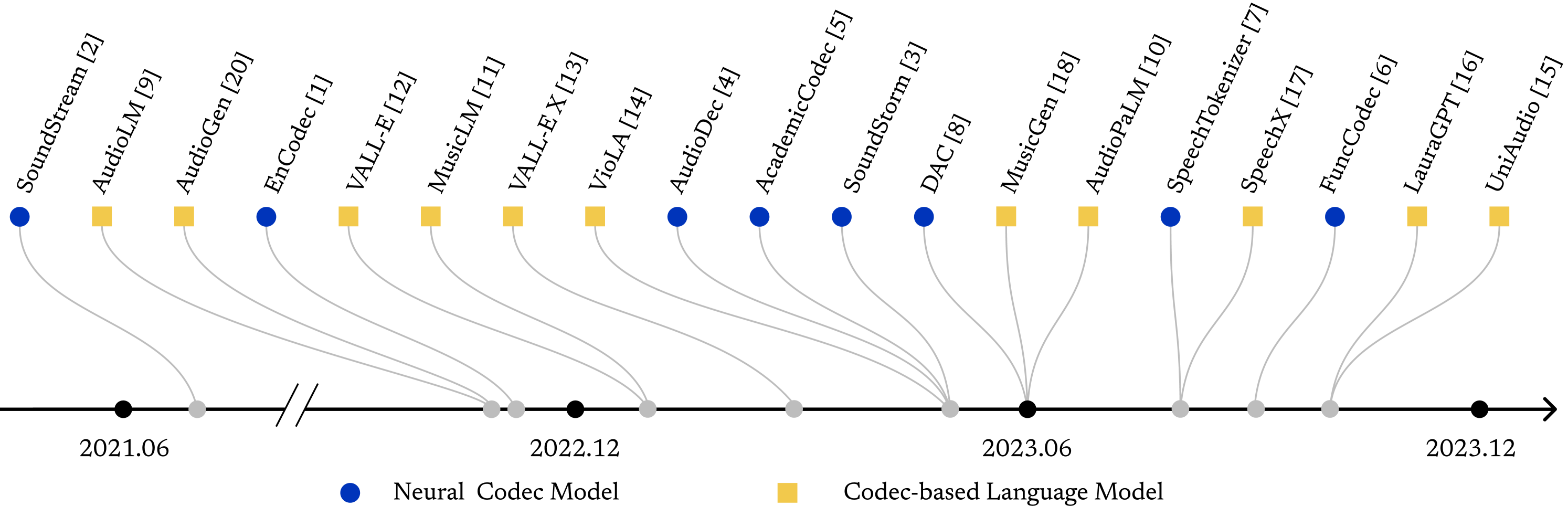 https://arxiv.org/html/2402.13236v1
[Speaker Notes: 如何產生精簡版本]
Autoregressive + Non-autoregressive
壓縮
解壓縮
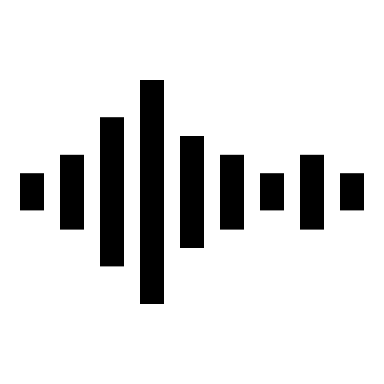 Encoder
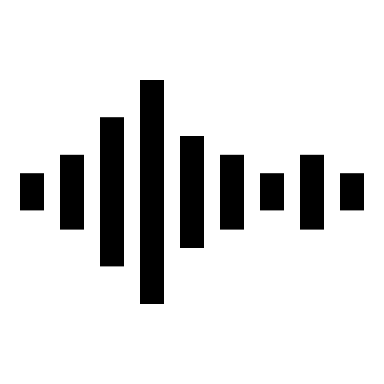 Decoder
Autoregressive
5
2
4
2
5
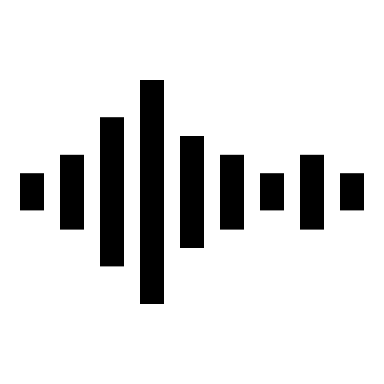 生成式
AI
Decoder
大家好
7
[Speaker Notes: 如何產生精簡版本
語音有 VALLE]
多次 Non-Autoregressive Generation
Non-Autoregressive
Non-Autoregressive
Non-Autoregressive
生成式
AI
生成式
AI
生成式
AI
…
第二版
第N版
條件
第一版
也可以看作是一種 Auto-regressive Generation
第N版
由小圖到大圖
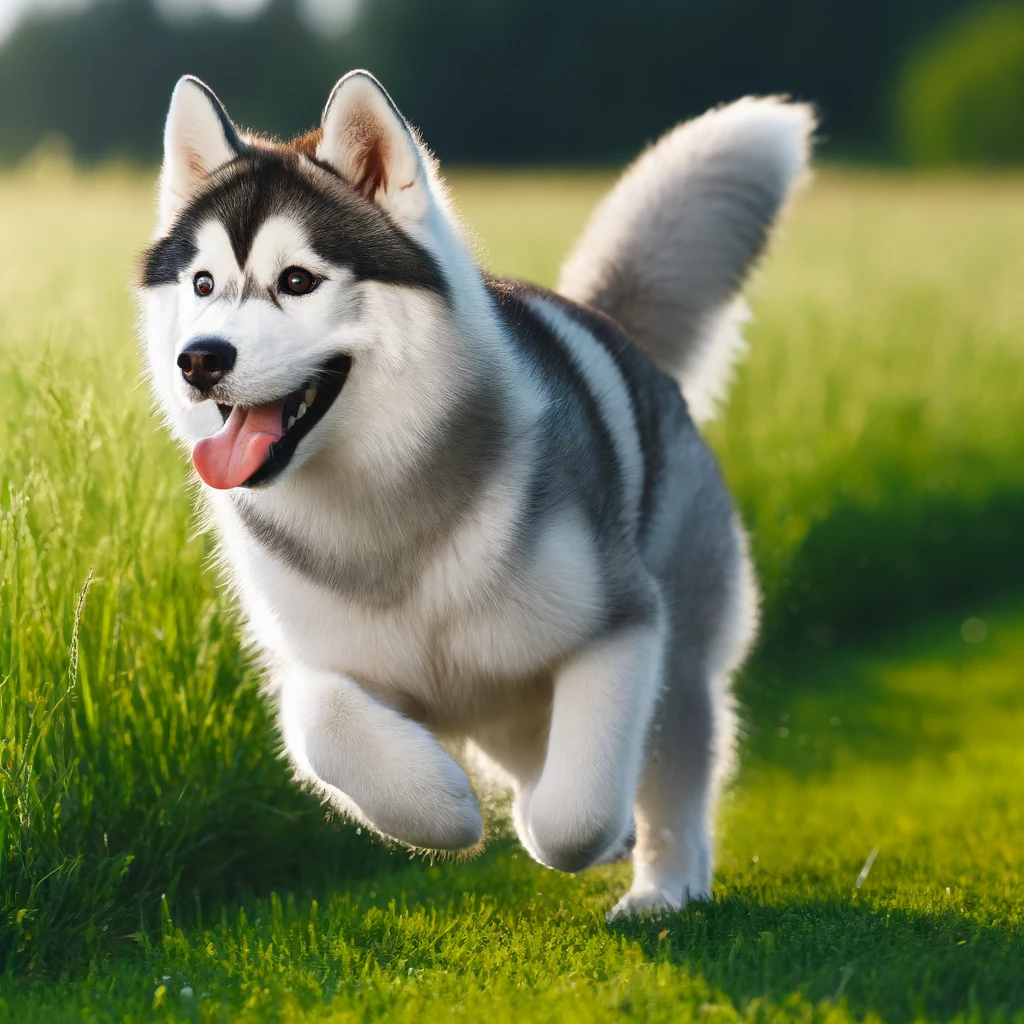 第二版
第一版
https://arxiv.org/abs/2205.11487
https://arxiv.org/pdf/1710.10196
1024
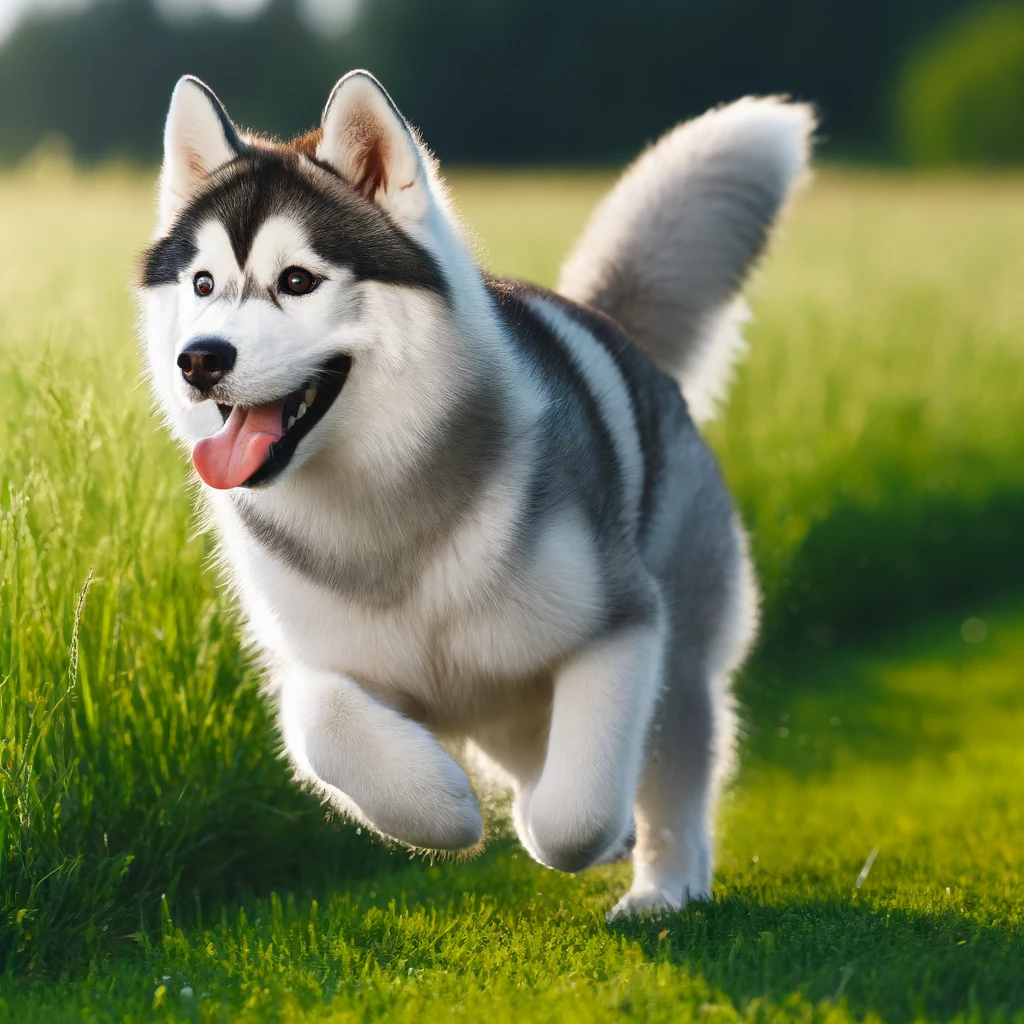 ……
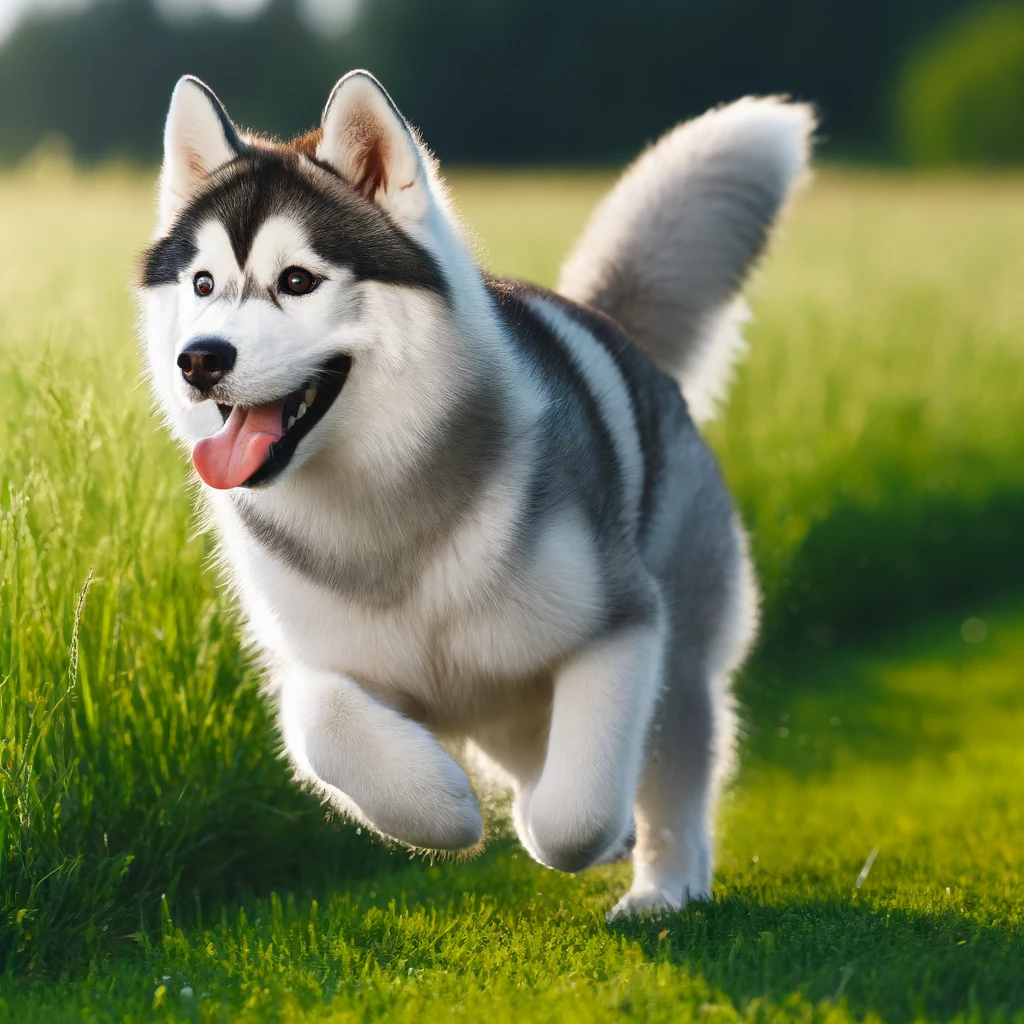 8
4
4
8
1024
多次 Non-Autoregressive Generation
Non-Autoregressive
Non-Autoregressive
Non-Autoregressive
生成式
AI
生成式
AI
生成式
AI
…
第二版
第N版
條件
第一版
也可以看作是一種 Auto-regressive Generation
從有雜訊到沒有雜訊
第N版
第二版
第一版
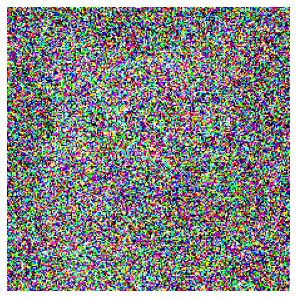 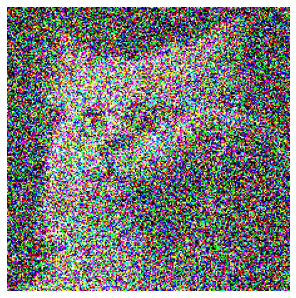 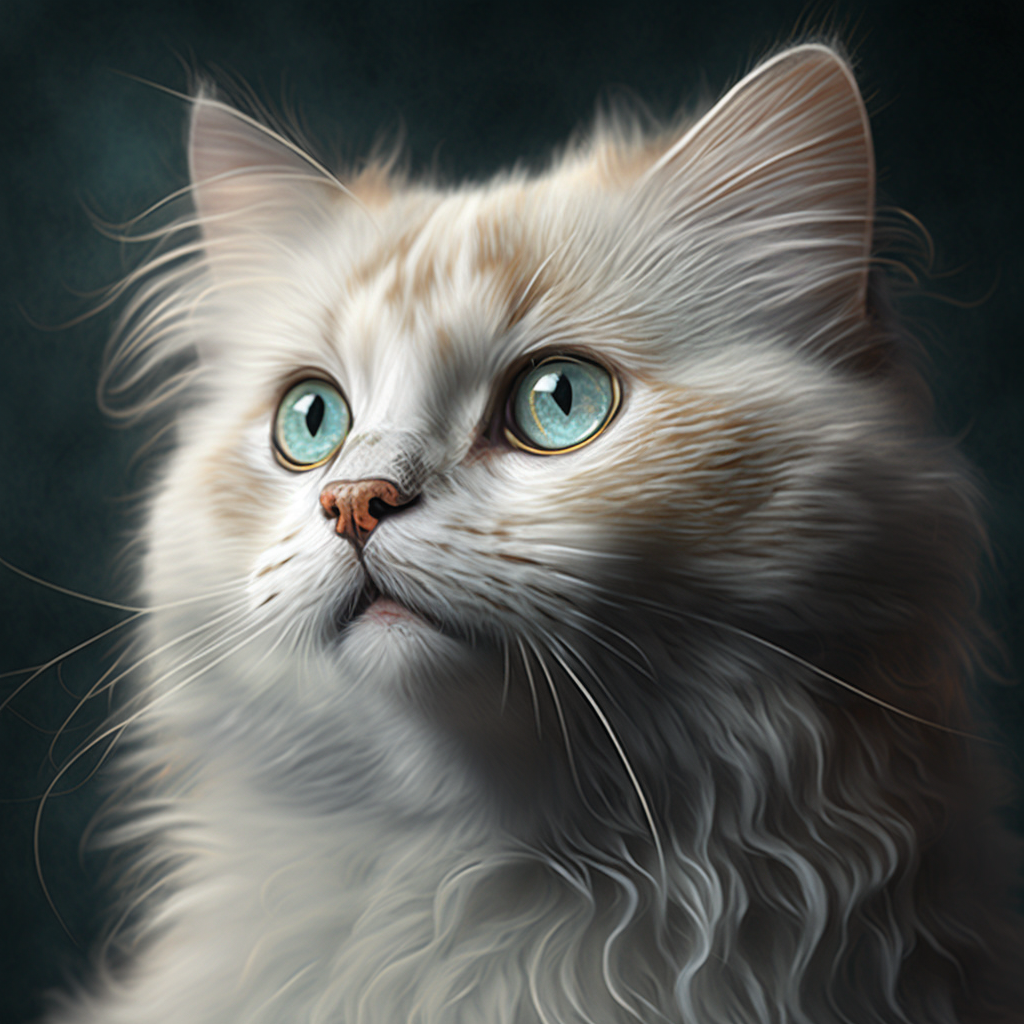 Diffusion Model
……
https://arxiv.org/abs/2006.11239
[Speaker Notes: 這就是 Diffusion Model 的基本原理]
多次 Non-Autoregressive Generation
Non-Autoregressive
Non-Autoregressive
Non-Autoregressive
生成式
AI
生成式
AI
生成式
AI
…
第二版
第N版
條件
第一版
也可以看作是一種 Auto-regressive Generation
第一版
第N版
第二版
每次把生不好的地方塗掉
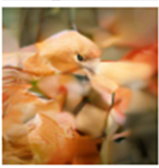 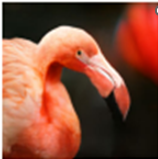 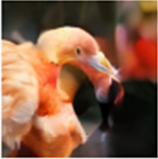 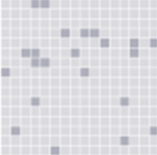 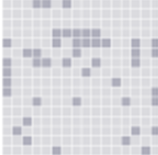 https://arxiv.org/abs/2202.04200
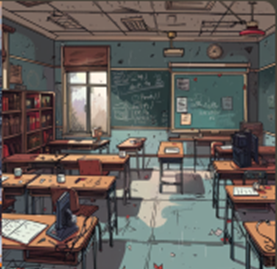 生成式 AI
1
2
Decoder
條件
3
4
Autoregressive
Non-Autoregressive
Non-Autoregressive
Non-Autoregressive
生成式
AI
生成式
AI
生成式
AI
…
第二版
條件
第N版
第一版
1
1
1
1
2
2
1
1
3
2
4
1
Decoder
Decoder
Decoder
Midjourney,
Stable Diffusion,
DALL-E 都是用類似的作法
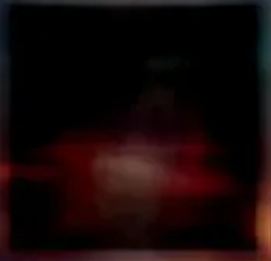 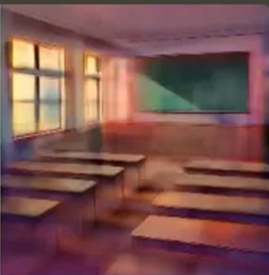 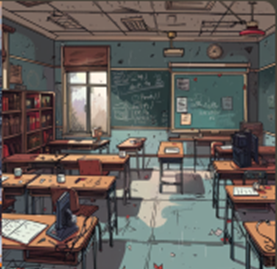 [Speaker Notes: Midjourney?]
小結
有很多方法讓兩種策略可以截長補短
覺得現在語言模型還不夠快嗎？
LLaMA 2 13B
+ Speculative Decoding
Source: https://pytorch.org/blog/hitchhikers-guide-speculative-decoding/
Speculative Decoding
https://arxiv.org/abs/2211.17192
https://arxiv.org/abs/2302.01318
猜測、投機
語言模型
語言模型
預言家
語言模型
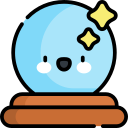 同時
語言模型
?
預判接下來會說什麼
速度X 2
[Speaker Notes: 為什麼 Autoregressive Generation 會慢？]
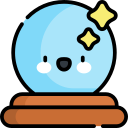 預言家
速度奇快 
(快到所花時間可忽略)
語言模型
語言模型
語言模型
用原來只能輸出一個 Token 的時間，輸出三個 Token
[Speaker Notes: Google, Deep Mind 不同團隊同時提出
小模型各個擊破，大模型平行檢查
目標: 加速]
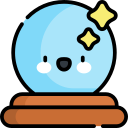 預言家
速度奇快 
(快到所花時間可忽略)
不對啊，如果預言家可以準確預言接下來要生成的內容
給預言家生成就好了啊
用原來只能輸出一個 Token 的時間，輸出三個 Token
[Speaker Notes: Google, Deep Mind 不同團隊同時提出
小模型各個擊破，大模型平行檢查
目標: 加速]
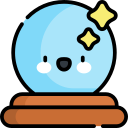 預言家
錯
速度奇快 
(快到所花時間可忽略)
語言模型
語言模型
語言模型
?
用原來只能輸出一個 Token 的時間，輸出二個 Token
還是有賺!
[Speaker Notes: Google, Deep Mind 不同團隊同時提出
小模型各個擊破，大模型平行檢查
目標: 加速]
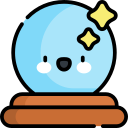 預言家
錯
錯
速度奇快 
(快到所花時間可忽略)
語言模型
語言模型
?
語言模型
?
幾乎不過不失 (損失的時間為預言家預言的時間、無謂的運算資源耗損)
[Speaker Notes: Google, Deep Mind 不同團隊同時提出
小模型各個擊破，大模型平行檢查
目標: 加速]
Speculative Decoding
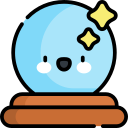 預言家
要求：超快速、犯錯沒關係
Non-autoregressive Model
Non-autoregressive
同時生成
Compressive Model
Compressed
壓縮過的小模型
Speculative Decoding
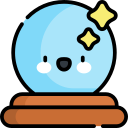 預言家
要求：超快速、犯錯沒關係
預言家一定要是語言模型嗎？
搜尋引擎
語言模型
經常使用在許多自然語言處理方面的應用
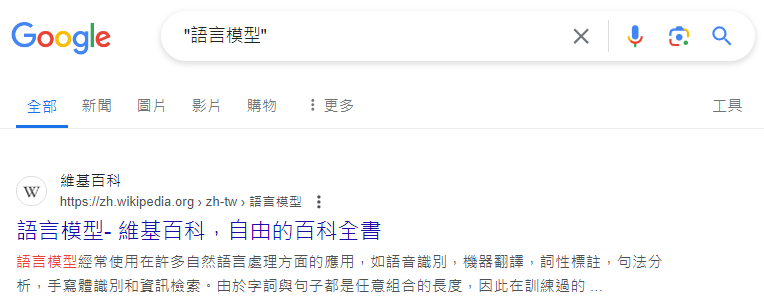 https://arxiv.org/abs/2304.04487
https://arxiv.org/abs/2305.09781
Speculative Decoding：多個預言家
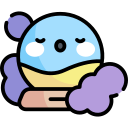 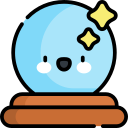 預言家 
1
預言家 
2
語言模型
語言模型
語言模型
語言模型
語言模型
語言模型
?
Speculative Decoding
https://arxiv.org/abs/2211.17192
https://arxiv.org/abs/2302.01318
猜測、投機
語言模型
語言模型
預言家
語言模型
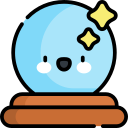 同時
語言模型
?
預判接下來會說什麼
速度X 2
[Speaker Notes: 為什麼 Autoregressive Generation 會慢？]